ФЕДЕРАЛЬНОЕ ГОСУДАРСТВЕННОЕ БЮДЖЕТНОЕ ОБРАЗОВАТЕЛЬНОЕ УЧРЕЖДЕНИЕ ВЫСШЕГО ОБРАЗОВАНИЯ«КРАСНОЯРСКИЙ ГОСУДАРСТВЕННЫЙ МЕДИЦИНСКИЙ УНИВЕРСИТЕТ ИМЕНИ ПРОФЕССОРА В.Ф. ВОЙНО-ЯСЕНЕЦКОГО» МИНИСТЕРСТВА ЗДРАВООХРАНЕНИЯ РОССИЙСКОЙ ФЕДЕРАЦИИФАРМАЦЕВТИЧЕСКИЙ КОЛЛЕДЖ
Лекция №7

«Обследование гинекологических больных. Нарушения 
менструального цикла»

для обучающихся по специальности
34.02.01– Сестринское дело



Ерушина Т.Е.
Красноярск 2022
План лекции
• Методы обследования гинекологических больных (основные и дополнительные)
• Акушерско-гинекологический анамнез и его значение в постановке диагноза гинекологическим больным.
• Основные виды нейроэндокринных синдромов, нарушений менструального цикла
Гинекология – это наука о женщине, изучающая нормальную деятельность женского организма, заболевания, связанные с особенностями женского организма в различные периоды её жизни. 
Гинекология занимается профилактикой заболеваний, для того чтобы женщина была здорова во всех периодах своей жизни.
Больные при гинекологических заболеваниях помимо общих, предъявляют ряд характерных жалоб, связанных с поражением половой системы. Знание этих жалоб определяет направленность при сборе анамнеза и выбор методов обследования, без чего невозможны постановка правильного диагноза и проведение рациональной терапии.
Симптоматология гинекологических заболеваний
Гинекологическая патология имеет очень сходную симптоматику, поэтому, независимо от того, с каким заболеванием придёт женщина, жалобы у неё довольно часто будут однотипными.

ЖАЛОБЫ: на бели, боли внизу живота, кровотечение, нарушение функции смежных органов, нарушение половой функции, зуд наружных половых органов.
Методы исследования гинекологических больных
Сбор анамнеза
Паспортные данные: фамилия, имя, отчество, возраст, профессия, условия труда и быта.
Наследственность: опухоли, туберкулез, психические заболевания, болезни обмена веществ, алкоголизм.
Перенесенные заболевания детского возраста: рахит, заболевания периода полового созревания.  
Перенесенные заболевания в зрелом возрасте: инфекционные, соматические, оперативные вмешательства.
Образ жизни, питание, вредные привычки.
История настоящего заболевания.
Основные и дополнительные жалобы.
Функции половой системы
1. Менструальная
2. Детородная
3. Сексуальная
4. Секреторная
Менструальная функция: время наступления менархе, ритмичность, продолжительность менструации, количество теряемой крови, дата последней менструации, изменился ли характер менструального цикла после начала половой жизни, родов и т. д.
 Половая функция: начало половой жизни, либидо и чувство удовлетворения (оргазм), затруднение или невозможность полового акта.
Детородная функция: время наступления беременности, после начала регулярной половой жизни без применения противозачаточных средств, количество беременностей, их течение, исходы, осложнения. Здоровье детей при рождении и дальнейшее их развитие.
Секреторная функция: характер выделений, их количество, цвет, запах.
Общий осмотр
Тип телосложения:
- Женский: узкие плечи, узкая талия, широкий таз.
- Мужской: высокий рост, широкие плечи, узкий таз.
- Вирильный: бедра узкие, плечевой пояс — широкий. Молочные железы уменьшаются. 
- Евнухоидный: высокий рост, длинные конечности, узкие плечи, относительно широкий таз, плоская узкая грудь, сутуловатость, отложение жира на животе, груди, бедрах.
Характер оволосения: оволосение по женскому или мужскому типу, избыточное оволосение.
Кожные покровы: бледность, желтушность, пастозность кожи, может быть землистый оттенок, усиленная пигментация – при беременности, нарушении гормональной функции яичников и надпочечников.
Интенсивность оволосения оценивается по 4-балльной системе и исходя из общего количества баллов можно рассчитать показатель гормонального статуса больной.
Исследование по органам и системам: измерение температуры, пульса, артериального давления, роста, веса. Определение индекса массы тела. 
Перкуссия и пальпация живота:
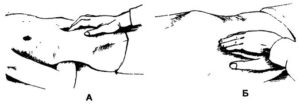 Осмотр молочных желез:
- Пальпаторное исследование молочных желез поможет выявить инфильтраты, опухоли 
- Характер выделений из соска
- Пальпация подключичных и подмышечных лимфоузлов.
Гинекологическое исследование. 
Для успешного обследования гинекологических больных необходимы:
1) Соответствующая обстановка. Просторное помещение, специальное кресло, на котором легко достигается расслабление мышц брюшного пресса и хорошее обозрение наружных половых органов, доступ для инструментального обследования и манипуляций. Наряду с креслом д. б. кушетка для наружного осмотра живота (беременные, опухоли).
2) Освещение. Кресло устанавливается напротив окна, чтобы свет падал на половые органы. Обследование, например, шейки матки, при недостаточности освещения ведет к тяжелым последствиям (рак шейки матки).
3) Подготовка пациентки. При амбулаторном приеме мочевой пузырь должен быть опорожнен, т.к. могут быть ошибки в диагностике беременности или кисты яичника. К диагностическим ошибкам приводит и копростаз. При значительном скоплении каловых масс можно предложить пациентке явиться на прием, на следующий день после очистительной клизмы. 
4) Подготовка рук. Небрежность при подготовке рук может привести к заражению пациентов и рук самого врача. Обязательно проведение осмотра в стерильных перчатках.
5) Положение пациентки на кресле. Женщина лежит на спине с притянутыми к животу ногами и слегка приподнятым тазом. Медицинский работник готовит кресло, инструменты, материал, перчатки, лекарственные препараты.
Непосредственно гинекологическое исследование начинается с осмотра наружных половых органов. Обращается внимание на
строение больших и малых половых губ 
оволосение и его характер 
цвет 
 наличие ссадин, трещин, расчесов, рубцов, кандилом, папул, пигментации 
состояние девственной плевы, клитора, наружного отверстия мочеиспускательного канала, выводных протоков бартолиновых желез. 
Наружный осмотр заканчивается обследованием анального отверстия (геморрой, трещины, кандиломы и т.д.)
Затем проводится исследование с помощью зеркал.
пластинчатые или ложкообразные 
створчатые зеркала Куско (чаще применяются) 
Цель обследования – выяснение состояния влагалища и шейки матки. Определяют ширину и длину влагалища, окраску слизистой, складчатость, опущение, гиперемию, отек, выделения, налеты, травматические рубцы, свищи, аномалии развития и т.д. 
При осмотре шейки матки отмечают форму, величину, размеры каждой губы, цвет, характер поверхности (гладкая, бугристая и т.д.) , форму и степень раскрытия наружного зева (язвы, рубцы и т.д.)
ВЛАГАЛИЩНОЕ ИССЛЕДОВАНИЕ – основной метод диагностики заболеваний матки, придатков, тазовой брюшины и клечатки. Для производства двуручного исследования необходимо расслабление брюшного пресса больной и ее равномерное дыхание. Первым объектом исследования является матка: определяется ее форма, величина, отношение тела к шейке, поверхность, консистенция, подвижность, болезненность при пальпации, связь с окружающими органами.
Затем переходят к исследованию труб, яичников, связочного аппарата и стенок таза. Неизмененные трубы, вследствие их тонкости и мягкости прощупать не удается. Они доступны для пальпации только при утолщении патологического характера (воспалении, внематочной беременности.) Яичники прощупывают в нормальном их состоянии в виде подвижных небольших образований с гладкой поверхностью, б/болезненных при легкой пальпации. При патологических состояниях яичники увеличиваются – становятся более плотными, подвижность.
РЕКТАЛЬНОЕ ИССЛЕДОВАНИЕ дает полное представление о состоянии брюшины и клетчатки заднего и боковых отделов малого таза. Оно является обязательным у больных раком, при обширных язвенных поражениях влагалища, стенозе, атрезии влагалища, аномалиях развития, при целой девственной плеве. Бактериологическое исследование – применяется для диагностики воспалительных заболеваний и позволяет установить разновидность микробных факторов, позволяет определить степень чистоты влагалища, что необходимо перед гинекологическими операциями и диагностическими манипуляциями. 
Бактериологическое исследование позволяет выявить венерические заболевания. материал для исследования берут из уретры, цервикального канала и верхней трети влагалища; перед взятием мазка нельзя проводить спринцевание, введение лекарственных препаратов).
Различают 4 степени чистоты влагалищного содержимого:
1 степень – в мазке определяется плоский эпителий, влагалищные бациллы, реакция кислая 
2 степень – влагалищные бациллы, эпителиальные клетки, единичные лейкоциты, реакция кислая 
3 степень – влагалищных бацилл мало, преобладают другие виды бактерий, много лейкоцитов, реакция слабокислая 
4 степень – влагалищных бацилл нет, много патогенных микробов, много лейкоцитов, реакция щелочная
Оснащение:
Гинекологическое кресло, влагалищные зеркала и подъемники, ложечка Фолькмана, предметные стекла.
ЦИТОЛОГИЧЕСКИЙ МЕТОД ИССЛЕДОВАНИЯ 
• Данный метод проводится в клинической и амбулаторной практике с целью ранней диагностики рака половых органов.
 • Для цитологического исследования шейки матки мазки берутся с поверхности ее влагалищной части и из цервикального канала.
 • Инструментарий: ложечка Фолькмана, желобоватый зонд или специальный металлический шпатель с выемкой на конце – шпатель Эйра.
 • Мазки из полости матки получают с помощью аспирации шприцем, имеющим длинный наконечник – шприц Брауна.
 • Полученные мазки наносят на предметные стекла, фиксируют, окрашивают и просматривают под микроскопом для выявления атипичных клеток.
ДОПОЛНИТЕЛЬНЫЕ МЕТОДЫ ИССЛЕДОВАНИЯ
 Зондирование матки – применяют в тех случаях, когда необходимо определить длину полости матки, проходимость и длину цервикального канала, получить данные о конфигурации полости матки при наличии опухолей. Зондирование применяется не только с диагностической целью, но и перед проведением некоторых операций (выскабливание полости матки). Противопоказания: 
- острые и подострые воспалительные заболевания матки и придатков; 
- беременность (даже предполагаемая). 
Инструментарий: 
- зеркала; 
- пулевые щипцы
 - пинцет 
- маточный зонд; 
- спирт, настойка йода, стерильный материал.
Диагностическое выскабливание полости матки.
Применяется для гистологического исследования соскоба. Применяют при: 
-подозрении на рак 
-подозрении на остатки плодного яйца; 
-туберкулезе; 
-полипозе; 
-нарушениях менструального цикла.
 Противопоказания: 
- острые и подострые воспалительные заболевания матки и придатков
- инфекционные заболевания;
- повышенная температура.
Пункция заднего свода влагалища (пробный прокол)
Применяется с диагностической целью при:
 - подозрении на прервавшуюся внематочную беременность; 
- выяснении характера выпота в брюшную полость;
 - подозрении на гнойную опухоль придатков Инструментарий: 
- зеркала;
 - пинцет;
 - пулевые щипцы; 
- щипцы с длинной иглой (12-15 см); 
- стерильный материал, спирт, йод
КОЛЬПОСКОПИЯ - диагностический метод исследования, с помощью которого производится осмотр влагалищной части шейки матки, влагалища и наружных половых органов с увеличением обследуемых участков в 30 раз. В основе ее лежит изучение эпителиального покрова и сосудистого рисунка влагалищной части шейки матки. Кольпоскопический метод исследования позволяет обнаружить невидимые патологические изменения на влагалищной части шейки матки, подозрительные и злокачественные превращения, производить прицельно соскобы и биопсию, что значительно повышает ценность этих методов исследования, а также судить об эффективности лечения. 
Различают: 
Простую (обзорную);
Расширенную; 
Цветную (хромокольпоскопию);
Люминесцентную кольпоскопию.
Кольпоскоп
Простая кольпоскопия – осмотр шейки матки после удаления отделяемого с ее поверхности.
Обзорная кольпоскопия осуществляется в начале исследования, является сугубо ориентировочной. При простой кольпоскопии определяют форму, величину шейки и наружного зева, цвет и рельеф слизистой оболочки, границу плоского и цилиндрического эпителия, особенности сосудистого рисунка. Для выявления боле четких кольпоскопических картин прибегают к расширенной кольпоскопии. 
Расширенная кольпоскопия – нанесение на влагалищную часть шейки матки 3% раствора уксусной кислоты или 0,5% раствора салициловой кислоты, благодаря чему более четко выявляются патологические изменения на ее поверхности (кратковременный отек эпителия, набухание клеток шиповидного слоя, сокращение подэпителиальных сосудов, уменьшение кровоснабжения тканей). Действие раствора проявляется через 30-60 сек. и продолжается 3-4 мин. После изучения кольпоскопической картины шейку матки смазывают 3% раствором Люголя (проба Шиллера)- позволяет четко ограничить нормальный многослойный плоский эпителий от патологически измененного и тем самым выявить наружные границы поражения.
Биопсия
Биопсия – прижизненное иссечение небольшого участка ткани для микроскопического исследования (чаще всего шейки матки). Показаниями к биопсии служат различные патологические процессы, особенно при подозрении на их злокачественность. Значительно реже прибегают к биопсии вульвы и стенки влагалища. Биопсия шейки матки заключается в иссечении скальпелем клиновидного участка, включающего как всю поврежденную, так и часть неизмененной ткани. 
В настоящее время применяются следующие методы биопсии:
Клиновидная;
Конусовидная;
Конизация шейки матки скальпелем с выскабливанием канала шейки матки и слизистой тела матки; 
Взятие кусочка ткани конхотомом.
Прицельная биопсия – может быть проведена после окраски поверхности влагалищной части шейки матки раствором Люголя либо гематоксилином. 
Иссечение в виде клина – производят скальпелем, с обязательным захватом макроскопически неизмененной ткани. На дефект ткани накладывают 1-2 кетгутовых шва 
Биопсия с помощью конхотома – может быть использована только при раковой опухоли как ориентировочная, иногда с целью контроля эффективности лучевого лечения.
Гистероскопия - метод выявления внутриматочной патологии с помощью стекловолоконной оптики. 
Современные гистероскопы дают увеличение в 5 раз. Применяют газовую и жидкостную гистероскопию (ГС). При газовой ГС осмотр полости матки производится в газовой среде (углекислый газ). При использовании газа необходим специальный адаптер для герметизации шейки, однако при эрозиях шейки, ее гипертрофии, разрывах и деформациях наложение адаптера невозможно. 
Для жидкостной ГС используют различные растворы: полиглюкин, реополиглюкин, чаще всего изотонический раствор NaCl. Большим преимуществом является возможность контрольного осмотра после диагностического выскабливания эндометрия. Наряду с промыванием стенок матки улучшается видимость и это позволяет применять метод даже при весьма интенсивных маточных кровотечениях.
Лапароскопия - осмотр органов малого таза и брюшной полости.
 Лапароскопия, так же как и гистероскопия, стала широко внедряться в гинекологическую практику с 70-х годов. Осмотр производится на фоне пневмоперитонеума. В брюшную полость вводится СО2, NO2, кислород или воздух. Увеличение, которое дает оптическая система лапароскопа, зависит от расстояния между исследуемым органом и оптикой. С помощью лапароскопического исследования можно диагностировать воспалительные процессы в придатках, аппендицит, внематочную беременность и др. заболевания острого живота. 
При экстракорпоральном оплодотворении лапароскопия является необходимой манипуляцией при заборе яйцеклетки. Лапароскопия значительно сокращает время обследования больных с некоторыми формами бесплодия и нарушениями менструального цикла.
Ультразвуковое исследование (УЗИ)
УЗИ относится к неинвазивным инструментальным методам и может быть выполнено практически у любой больной независимо от ее состояния. В гинекологической практике УЗИ используется для диагностики заболеваний и опухолей матки, придатков, выявления аномалий развития матки. Последние модели диагностических аппаратов обладают такой высокой разрешающей способностью, что успешно используются для контроля за ростом фолликула, произошедшей овуляцией, регистрируют толщину эндометрия и позволяют выявить его гиперплазию и полипы. 
С помощью УЗИ установлены нормальные размеры матки и яичников у женщин, девушек и девочек. УЗИ используют при лечении эндокринного бесплодия для контроля эффективности медикаментозной стимуляции овуляции. 
УЗИ, проводимое ежедневно при спонтанных овуляторных циклах, позволило проследить за ростом фолликула.
Рентгенологические методы исследования
Рентгенологические методы остаются широко распространенными методами исследования, это, прежде всего, относится к гистеросальпингографии (ГСГ). ГСГ давно используется в гинекологической практике для установления проходимости маточных труб, выявления анатомических изменений в полости матки, спаечного процесса в области малого таза. 
Для выполнения ГСГ пользуются водно-растворимыми рентгеноконтрастными веществами (веротраст, уротраст, верографин и т. д.). Эти вещества благодаря своим структурным особенностям дают четкое изображение щелей, лакун, выбуханий и ниш в стенке матки. Все это имеет важное диагностическое значение для выявления внутреннего эндометриоза тела матки (аденомиоза), небольших миоматозных узлов и полипов эндометрия. 
Произведение ГСГ на 5-7 день менструального цикла уменьшает частоту ложноотрицательных результатов. Устье маточных труб в первую фазу цикла широко открыто и не препятствует проникновению контрастного вещества из полости матки в маточные трубы.
МЕТОДЫ ГОРМОНАЛЬНОГО ИССЛЕДОВАНИЯ 
 Запись базальной температуры. Женщине предлагают измерять базальную (ректальную) температуру ежедневно утром не вставая с постели и заносить данные в специальный график. Измерение температуры производят не менее 3-х мес., а при обследовании и лечении – в течение всего курса лечения. При этом на графике отмечают время приема препарата, вид обследования и лечения. Это позволяет оценить влияние лечебных мероприятий на характер менструального цикла (изменение времени овуляции, длительность фаз менструального цикла). По графику базальной температуры можно.
Повышение базальной температуры на 15-18 день цикла более чем на 0,5°С свидетельствует о наличии овуляции. При полноценной секреторной фазе базальная температура 37,1°-37,3° сохраняется в течение 11-12 дней (секреторная фаза – 12 дней при нормальном менструальном цикле). Резкий спад температуры обусловлен гормональным спадом и предполагает наступление менструации.
Феномен папоротника
“Феномен папоротника” (кристаллизации) основан на способности шеечной слизи образовывать при высушивании кристаллы в виде листа папоротника. Это обусловлено физико-химическими изменениями в коллоидном и электролитном составе слизи, которые происходят в течение менструального цикла под влиянием гормонов. Слизь для исследования забирают из цервикального канала (2,3 капли) наносят на предметное стекло, высушивают в течение 10- 15 мин., добавляют немного р-ра хлорида натрия 0,9 % и исследуют под микроскопом. Симптом кристаллизации (лист папоротника) появляется на 5-7 день цикла, наиболее выражен в период овуляции, затем постепенно становится менее отчетливым.
Определение длины шеечной слизи основано на свойстве шеечной слизи к растяжению. Небольшое кол-во слизи берут корцангом из цервикального канала и при постепенном раздвигании его браншей, слизь растягивается в тонкую нить.
Нарушения менструальной функции. Нейроэндокринные синдромы в гинекологии
Все отклонения от нормального менструального цикла считаются нарушениями менструального цикла.
Имеются две большие группы нарушений:
 • по типу гипоменструального синдрома
 • по типу гиперменструального синдрома.
Менструальный цикл - физиологический процесс циклических изменений функций половой системы женщины, которые внешне проявляются регулярными маточными кровотечениями (менструациями, в просторечии - месячными).
• Во время менструального цикла происходит подготовка организма женщины к зачатию и беременности. Если зачатие не происходит, этот процесс повторяется снова.
 • Первая менструация (менархе) появляется у девочек в период полового созревания. Прекращаются менструации с наступлением менопаузы, а также в период беременности и при некоторых заболеваниях.
Менструальный цикл. Изменения репродуктивной системы в течение цикла
Причиной нарушения менструальной функции могут послужить:
• психические потрясения, психические и неврологические заболевания, 
• авитаминозы, ожирение, профессиональные вредности, 
• инфекционные заболевания, заболевания сердечно-сосудистой и кроветворной систем, заболевания печени,
• гинекологические операции, травма мочеполовых путей, 
• нарушение полового созревания, 
• гормональная перестройка в климактерическом периоде, а также генетические заболевания.
Гипоменструальный синдром
развивается на фоне сниженной функции яичников. 
Он проявляется такими нарушениями: 
• олигоменорея (укорочение менструации до 1-2 дней), 
• гипоменорея (скудные месячные),
• опсоменорея (редкие менструации - цикл 35-48 дней), 
• аменорея (отсутствие менструаций в течении 6 и более месяцев).
Аменорея
Аменорея-отсутствие месячных в течение 6 и более месяцев. 
Она может быть: 
 Физиологической: – до полового созревания, – во время беременности и грудного вскармливания (лактационная аменорея), – в менопаузе 
 Патологической вследствие различных заболеваний. 
Различают также: 
 первичную, когда менструации отсутствуют в возрасте до 16 лет
 вторичную, когда ранее наблюдавшиеся менструации прекратились.
Причинами первичной аменореи могут быть :
хромосомные и генетические нарушения,
половое недоразвитие, 
влияние тяжелых инфекций и интоксикаций, 
ожирение при нарушениях функций гипофиза.
Вторичная аменорея может быть обусловлена
влиянием нервно-психогенных факторов (страх, испуг, психотравма), 
 неполноценным питанием, 
умственным и физическим переутомлением, 
нарушением функции эндокринных желез, 
острыми инфекционными заболеваниями, 
воспалительными и опухолевыми заболеваниями половых органов.
Чаще приходится сталкиваться с гиперменструальным синдромом. Он характеризуется обильными или длительными, или частыми менструациями, превращающимися в кровотечение. 
Гиперменструальный синдром подразделяется на: 
 гиперменорею (обильные месячные), 
 полименорею (длительные и обильные месячные, превращающиеся в мено- и метроррагии), 
 пройоменорею (частые и обильные месячные) 
 функциональные маточные кровотечения.
Дисфункциональные маточные кровотечения (ДМК)
Маточные кровотечения вследствие нарушения гормональной функции яичников принято называть дисфункциональными маточными кровотечениями (ДМК). В общей структуре гинекологических заболеваний ДМК составляют 15-20%. Это патология, обусловленная функциональными нарушениями в системе гипоталамус-гипофизяичники-матка, в основе которых лежит нарушение ритма продукции гонадотропных гормонов и гормонов яичников.
Ювенильные маточные кровотечения
ЮВЕНИЛЬНЫЕ (пубертатные, подростковые) МАТОЧНЫЕ КРОВОТЕЧЕНИЯ - это ДМК периода полового созревания, обусловленные нарушением регуляции менструальной функции и не связанные с органическими заболеваниями половой системы или других систем организма. Ювенильные кровотечения (ЮК) - это ановуляторные на фоне атрезии фолликулов. Кровотечения наблюдаются в первые два года после менархе (первой менструации), могут начинаться с менархе. Они различные по интенсивности и продолжительности, всегда безболезненны, быстро приводят к анемии и вторичным нарушениям свертывающей системы крови. Длительному кровотечению способствуют не только дистрофические процессы в гиперплазированном эндометрии, но и недостаточная сократительная способность матки, не достигшей окончательного развития.
Медицинская сестра должна оказать доврачебную неотложную помощь при обильном маточном кровотечении, которая заключается в: 
1.придание пациентке горизонтального положения 
2.холод на низ живота 
3. подготовка сокращающих матку средств способности матки (окситоцин, препараты спорыньи,) 
4. подготовка кровоостанавливающих средств (кальция хлорид или глюконат, дицинон, трансамин) 
5.измерение артериального давления, пульса, частоты дыхания
Контрольные вопросы для закрепления
Группы гинекологических заболеваний. 
Порядок опроса и обследования гинекологических больных .
Классификация нарушения менструальной функции.
Спасибо за внимание!